ACTIVITÉ D’APPRENTISSAGE PAR LES PAIRS : MISSION DES AGENCES / AUTORITÉS PARTICIPANTES ET DE LEURS ACTIVITÉS D’AQ EXTERNE

Lundi 17 Février 2025
Autorité Mauritanienne d'Assurance Qualité de l'Enseignement Supérieur (AMAQ-ES )
Mauritanie
Autorité Mauritanienne d'Assurance Qualité de l'Enseignement Supérieur (AMAQ-ES )
"le système d’ESRS est soumis, dans sa globalité, à une évaluation régulière portant sur son efficacité interne et externe et touchant tous les aspects administratifs, pédagogiques, scientifiques, de recherche et de gouvernance.
Cette évaluation est menée, par une structure autonome, sous l'égide du Conseil National de l'Enseignement Supérieur et de la Recherche Scientifique ( CNESRS ).
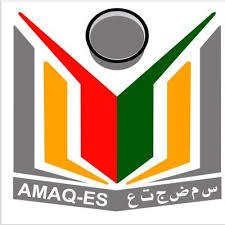 La loi N°2016 - 028 du 29 juillet 2016 relative à l'enseignement supérieur et à la recherche scientifique stipule que
Décret 2021-031 du 04 Mars 2021 créant l’ Autorité Mauritanienne d'Assurance Qualité de l'Enseignement Supérieur (AMAQ-ES )
Equipe administrative   de 16 personnes présidée par un DG, Conseil Scientifique   et Conseil d’Aministration
MISSION DE L’AGENCE / AUTORITÉ
Concevoir et de mettre en place un système d’Assurance-Qualité compatible avec les objectifs et les exigences du système d’Enseignement Supérieur et de la Recherche 
Faire des propositions sur les standards de qualité pour l’Enseignement Supérieur et la Recherche 
Proposer et mettre en œuvre les procédures formelles d'évaluation de la qualité des établissements d'enseignement supérieur publics et privés, de leurs formations et des structure et organismes de recherche ;
Evaluer périodiquement les établissements d'enseignement supérieurs publics et privés, leurs filières de formation et les structures et organismes de recherche ;
Donner un avis technique au Ministre en charge de l'Enseignement Supérieur sur les demandes d'habilitation des formations, de leur accréditation et de celle des établissements d'enseignement supérieur, des centres et organismes de recherche ;
 Accompagner les établissements d'enseignement supérieur, les structures et les organismes de recherche dans le développement de leur système interne d'Assurance-Qualité et la mise en œuvre de leur auto-évaluation.
BUT DES ACTIVITÉS D’AQ EXTERNE
Enseignement supérieur
Habilitation et accréditation  des filières de formation au sein des établissements d'enseignement supérieur publics et privés, 
Reconnaissance des diplômes 
Recherche  scientifique
Habilitation et accréditation  des
 structures et de recherche (Unités, Laboratoires et Centres de recherche)
Ecoles doctorales
Accès aux financements publics de la recherche  scientifique
Autre 
Une étape clé vers la certification et l’accréditation internationales
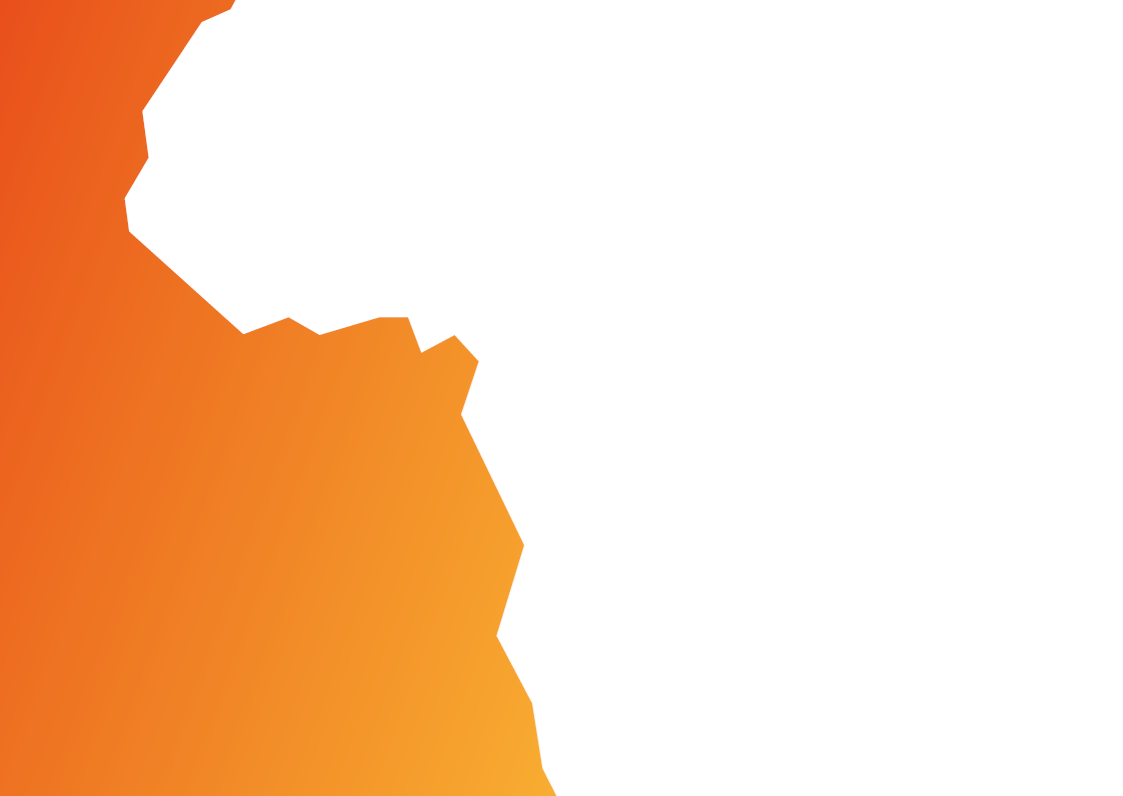 MERCI !
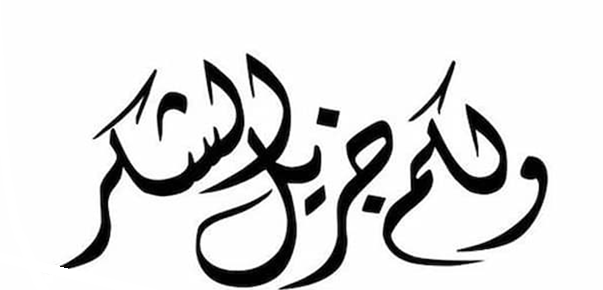 Plus d’informations sur